Waves
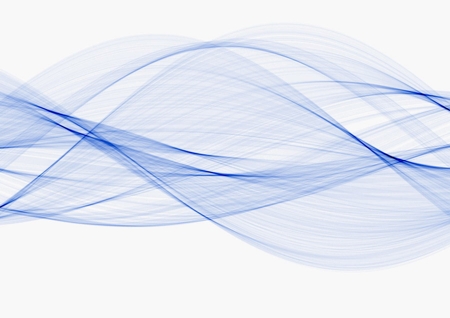 Types of Waves
Mechanical waves = require a medium to travel 
	(air, water, ropes, etc)
Transverse waves
Longitudinal waves

Electromagnetic waves = do NOT require a medium 
	(light, radio waves, microwaves, etc)
Transverse Waves
Cause medium to move perpendicular (90o) to direction of wave
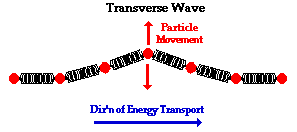 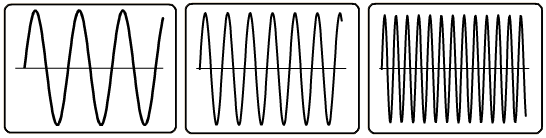 Longitudinal Wave
Cause medium to move parallel to direction of wave



Sound waves are longitudinal
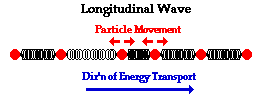 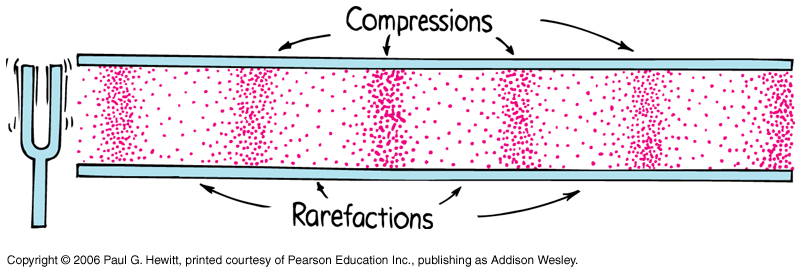 Comparing Waves
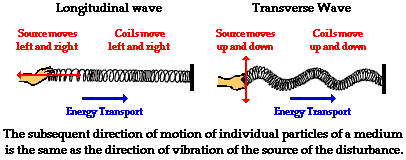 Electromagnetic Waves
Do NOT require a medium

Can transmit energy in a vacuum (empty space) 

vibration of charged particles
Crests and Troughs
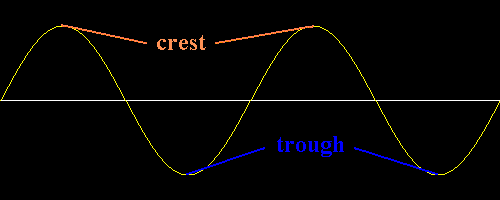 Crest = Highest point of a sound wave on graph
Trough = Lowest point of a sound wave on graph
Amplitude
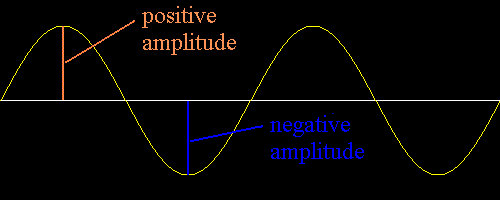 Maximum movement of a sound wave from rest.
Wavelength (l)
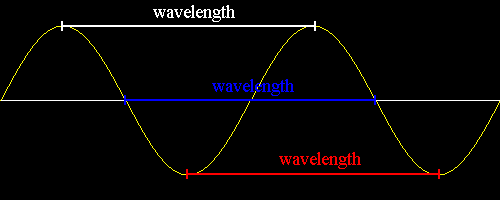 distance between any two consecutive locations on the wave. 
crest to next crest 
trough to next trough
start of wave cycle to next starting point
Horizontal Axis:  time in seconds
Vertical Axis:  molecular movement
Crest:  higher pressure
Trough:  lower pressure
Amplitude:  height of wave; intensity
Compression
Rarefaction
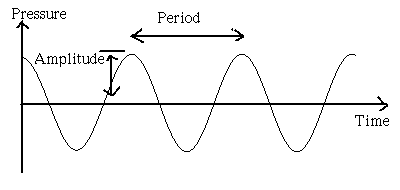 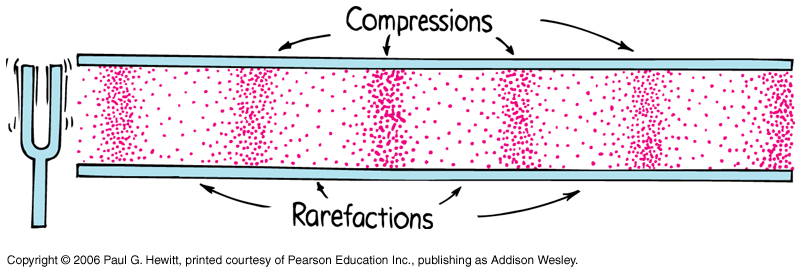 Crest
Trough
Frequency  (f )
Number of complete waves (or cycles)

how many waves per second

1 Hertz (Hz) = 1 cycle/second

If ten waves are made per second, then the frequency (f ) =  10 Hz
Frequency
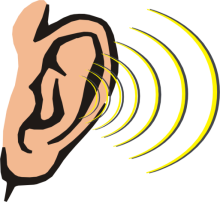 Human hearing  20 Hz – 20,000 Hz

Subsonic = below 20 Hz
Ex: wind, earthquakes

Ultrasonic = above 20,000 Hz
Ex: Sonar, echolocation, ultrasound
Intensity
Amount of energy of a sound

Measured in Decibels (dB)

Some sounds with high intensity may be considered noise.
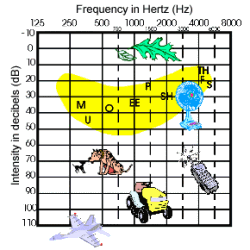 Loud
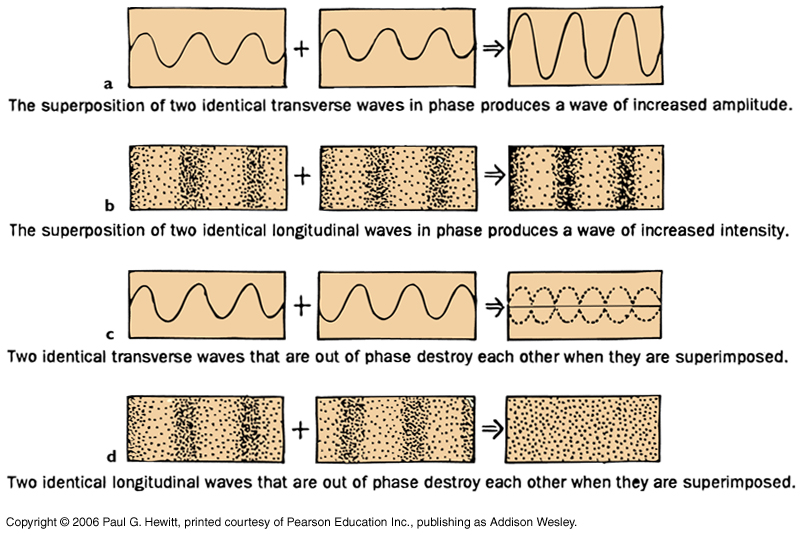 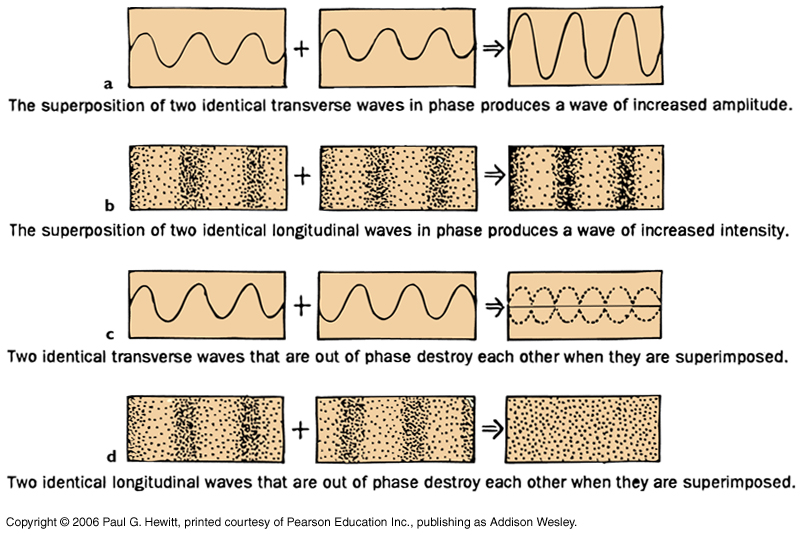 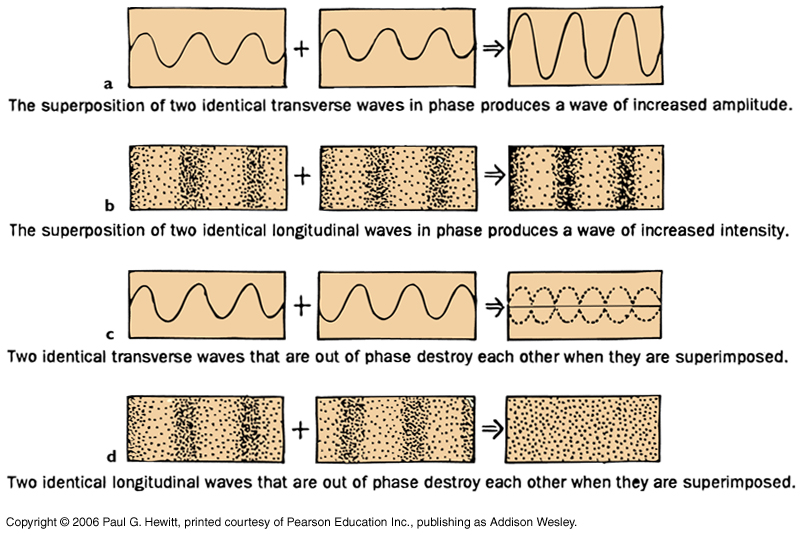 Soft
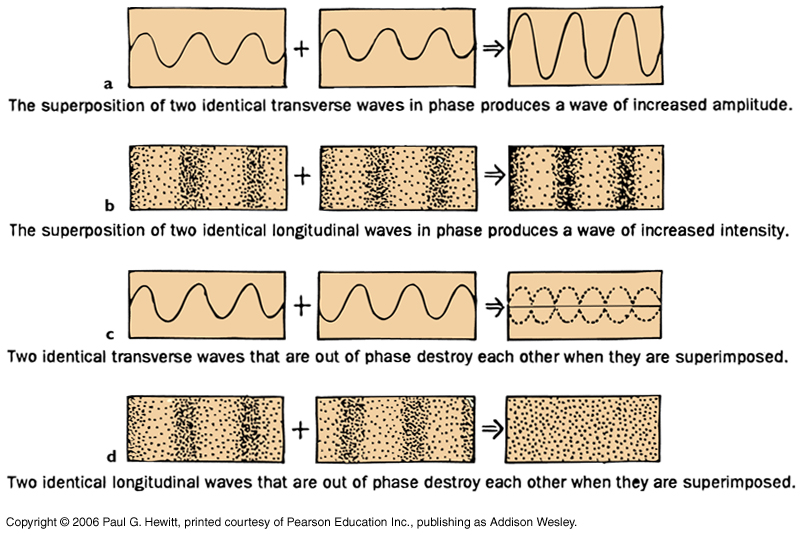 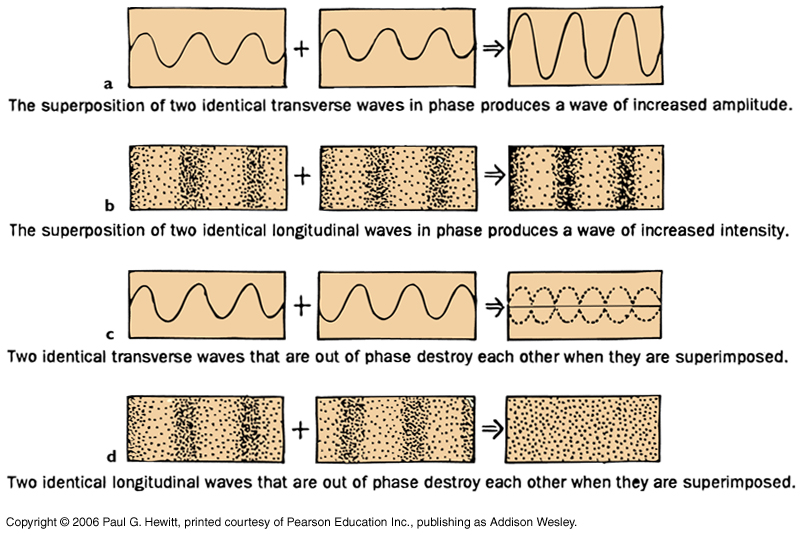 Standing Wave
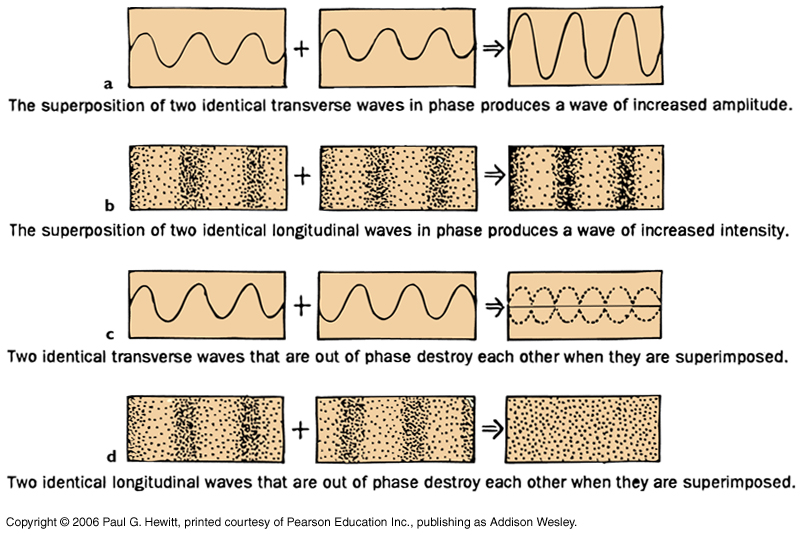 Standing waves appear not to move.
Let’s compare waves
Lower f           Higher f
Higher l          Lower l
Amplitude same
Let’s compare waves
Lower f           Higher f
Higher l          Lower l
  Higher Amplitude      Lower Amplitude
Let’s compare waves
Lower f           Higher f
Higher l          Lower l
  Lower Amplitude        Higher Amplitude
Let’s compare waves
Higher f           Lower f
Lower l          Higher l
  Lower Amplitude        Higher Amplitude
Which wave has the highest f?
Which wave has the highest amplitude?
Which wave has the lowest l?